Que se requiere para empezar una nueva congregación?
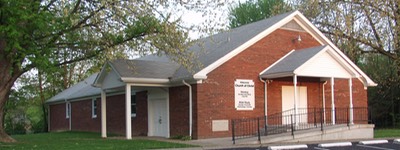 Que dice la biblia?
La primera iglesia en Jerusalén, fue por voluntad de Dios, de acuerdo a su plan. 
Desde antes de la fundación del mundo. Ef. 1:3-10. 
Anunciado a través del ángel ablando con Abraham. Gen 22:15-18.  
Profetizado por Daniel, 2:44; Mateo 16:18; Hechos 1:4.
La iglesia en Jerusalén
Dios quería que la palabra saliera de Jerusalén hasta lo ultimo de la tierra. 
“Y me seréis testigos en Jerusalén…” Hechos 1:8. 
“Porque de Sion saldrá, y de Jerusalén la palabra de Jehová.” Isaías 2:3.  
“Id por todo el mundo y predicad” Marcos 16:15.
La iglesia en Jerusalén
Dios proveyó el ser esparcidos para cumplir con su plan de evangelizar a todo el mundo.
Una comparación entre los posdiluvianos y la iglesia en Jerusalén.
“Multiplicaos, llenad la tierra” Gen. 1:28.
“El pueblo es uno” Gen. 11:1-8.
“Asi los esparció Jehová desde ahí” Gen. 11:8.
“Id y predicad a todo el mundo” Marcos 16:15.
“Un corazón y un alma” Hech. 4:32.
“Y todos fueron esparcidos por Judea y Samaria” Hech. 8:1.
La iglesia en Jerusalén
Esto explica porque se llegaron a establecer otras iglesias locales. 

Hechos 9:31 Entonces las iglesias tenían paz por toda Judea, Galilea y Samaria; y eran edificadas, andando en el temor del Señor, y se acrecentaban fortalecidas por el Espíritu Santo.
La iglesia en Jerusalén
Esto explica porque se llegaron a establecer otras iglesias locales. 
 Los problemas que les llevo a predicar en otras    partes no fueron problemas entre ellos mismos. 
La persecución ayudo a cumplir la voluntad de Dios de predicar en todo el mundo. 
Dios llevo acabo su plan de evangelizar el mundo.
Un modelo en el nuevo testamento
El efecto domino, dirigido por el Espíritu Santo.
Hechos 11:19-22
Hechos 13:1-3
Hechos 13:4-49.
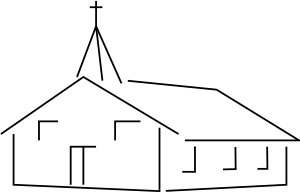 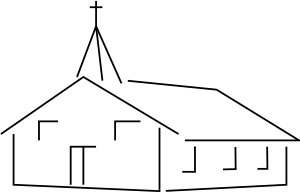 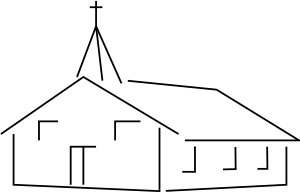 Iglesia en Jerusalem
Iglesia en Antioquia
Iglesia en A. de Pisidia
Un modelo en el nuevo testamento
Una iglesia impulsa el establecimiento de otra.

Romanos 10:15 ¿Y cómo predicarán si no fueren enviados? Como está escrito: ¡Cuán hermosos son los pies de los que anuncian la paz, de los que anuncian buenas nuevas!
Un modelo en el nuevo testamento
Una iglesia impulsa el establecimiento de otra.

Hechos 11:22 Llegó la noticia de estas cosas a oídos de la iglesia que estaba en Jerusalén; y enviaron a Bernabé que fuese hasta Antioquía.
Un modelo en el nuevo testamento
En este ejemplo, vemos que una iglesia capaz, con ancianos, envía a Bernabé a Antioquia y se origina otra iglesia muy fuerte.   
Hechos 11:22 Llegó la noticia de estas cosas a oídos de la iglesia que estaba en Jerusalén; y enviaron a Bernabé que fuese hasta Antioquía.
Un modelo en el nuevo testamento
La iglesia en Jerusalén tenia ancianos. 


Hechos 11:30 lo cual en efecto hicieron, enviándolo a los ancianos por mano de Bernabé y de Saulo.
Un modelo en el nuevo testamento
La iglesia en Antioquia tenia maestros y profetas, ellos estaban ministrando. 
13:1 Había entonces en la iglesia que estaba en Antioquía, profetas y maestros: Bernabé, Simón el que se llamaba Niger, Lucio de Cirene, Manaén el que se había criado junto con Herodes el tetrarca, y Saulo.
Un modelo en el nuevo testamento
La iglesia en Antioquia tenia maestros y profetas, ellos estaban ministrando. 
13:2 Ministrando éstos al Señor, y ayunando, dijo el Espíritu Santo: Apartadme a Bernabé y a Saulo para la obra a que los he llamado.
Porque el efecto domino?
Hay dos cosas importantes
Hay dos cosas importantes
Hay dos cosas importantes que la iglesia local puede hacer al impulsar el establecimiento de otra congregación. 

Capacitación para nuevos evangelistas. 
Salario para predicar de tiempo completo.
Hay dos cosas importantes
La capacitación de otros evangelistas es proporcionada por el evangelista de la iglesia local.

2ª. Timoteo 2:2 Lo que has oído de mí ante muchos testigos, esto encarga a hombres fieles que sean idóneos para enseñar también a otros.
Hay dos cosas importantes
Una iglesia local fuerte, puede enviar y proporcionar salario a nuevos evangelistas.  

1ª. Corintios 9:14 Así también ordenó el Señor a los que anuncian el evangelio, que vivan del evangelio.
Hay dos cosas importantes
No es lo mismo iniciar una nueva iglesia sin salario, que con salario completo. 

Hechos 18:5 Y cuando Silas y Timoteo vinieron de Macedonia, Pablo estaba entregado por entero a la predicación de la palabra, testificando a los judíos que Jesús era el Cristo.
Así que, no es extraño…
Que iglesias deficientes, establezcan iglesias deficientes.
Que alguien quiera iniciar una nueva congregación motivado NO por el modelo del N.T. Sino por razones personales.
Que la iglesia en Jerusalén haya influido en el establecimiento de una iglesia como lo fue Antioquia.
Que se requiere para establecer una nueva congregación?
Tener un motivo correcto para predicar. 
Pertenecer a una iglesia fuerte, que nos envié a llevar el evangelio mas adelante.
Pertenecer a una iglesia que nos de la capacitación y soporte económico para poder entregarnos por completo a la predicación.